الكيمياء الحياتية لطلبة المرحلة الرابعة قسم الكيمياء
استاذ المادة الدكتور طيف عبدالغني نجم 
جامعة البصرة كلية التربية - القرنة
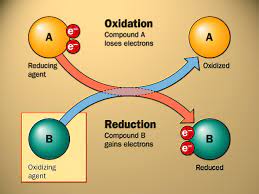 تفاعلات الاكسدة والاختزال
الاكسدة هي عملية فقدان الكترونات

الاختزال هي عملية اكتساب الكترونات 

تعتمد حالة الاكسدة على القابلية لسحب الالكترونات باتجاة الذرات المرتبطة بها 

التاكسد مثل ذرة الكاربون في الميثان 

الاختزال مثل ذرة الكاربون في الميثان
جهد الاختزال
هو جهد كهربائي بالفولتيات مقاسا اثناء تفاعلات الاختزال تحت ظروف قياسية
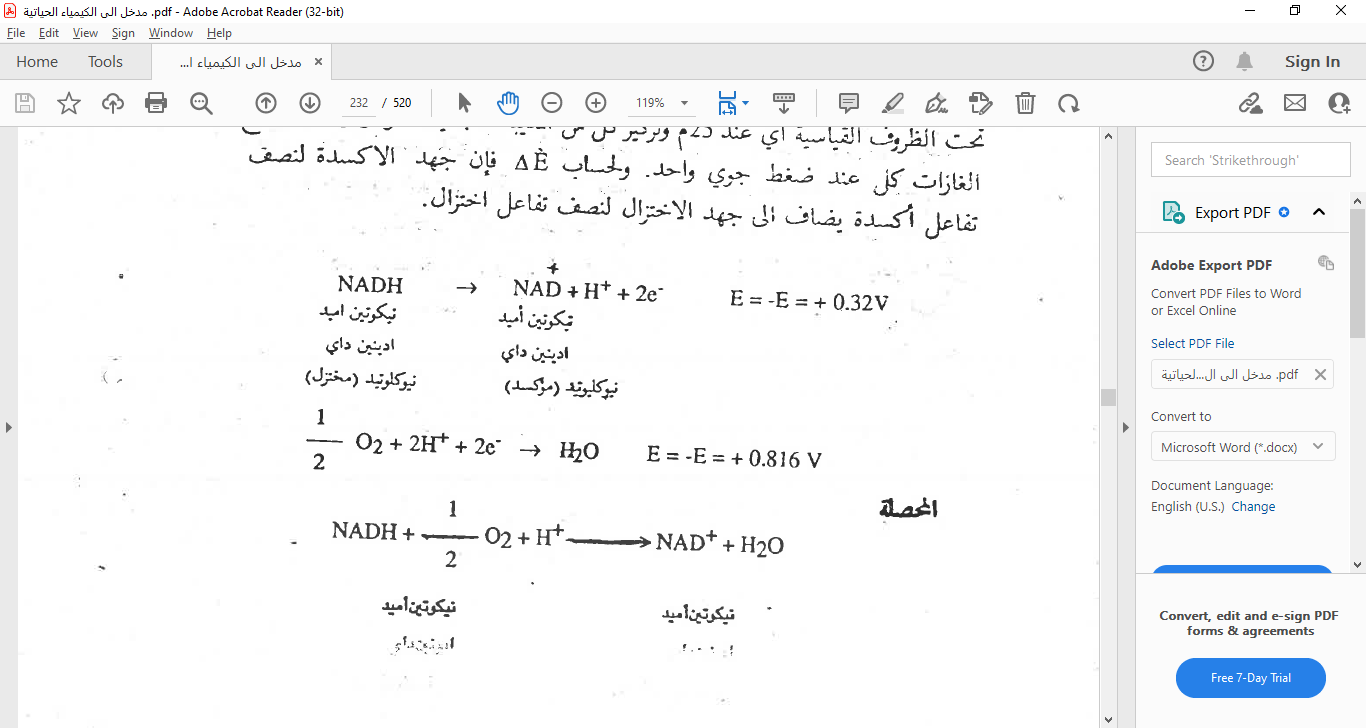 دور (         ) في نقل الطاقة
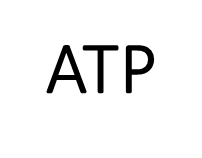 جزيئات الغذاء تحتوي طاقة كامنة عالية 
هدم الغذاء يتحول الى طاقة حرة مع حرارة
معظم الطاقة الحرة تحفظ بشكل طاقة كيمياوية 
تعتمد خلايا الجسم على نقل الطاقة من خلال
ويعمل كا ناقل او موصل بين العمليات المنتجة والعمليات المستهلكة للطاقة
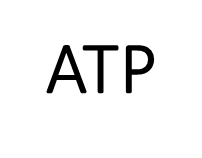 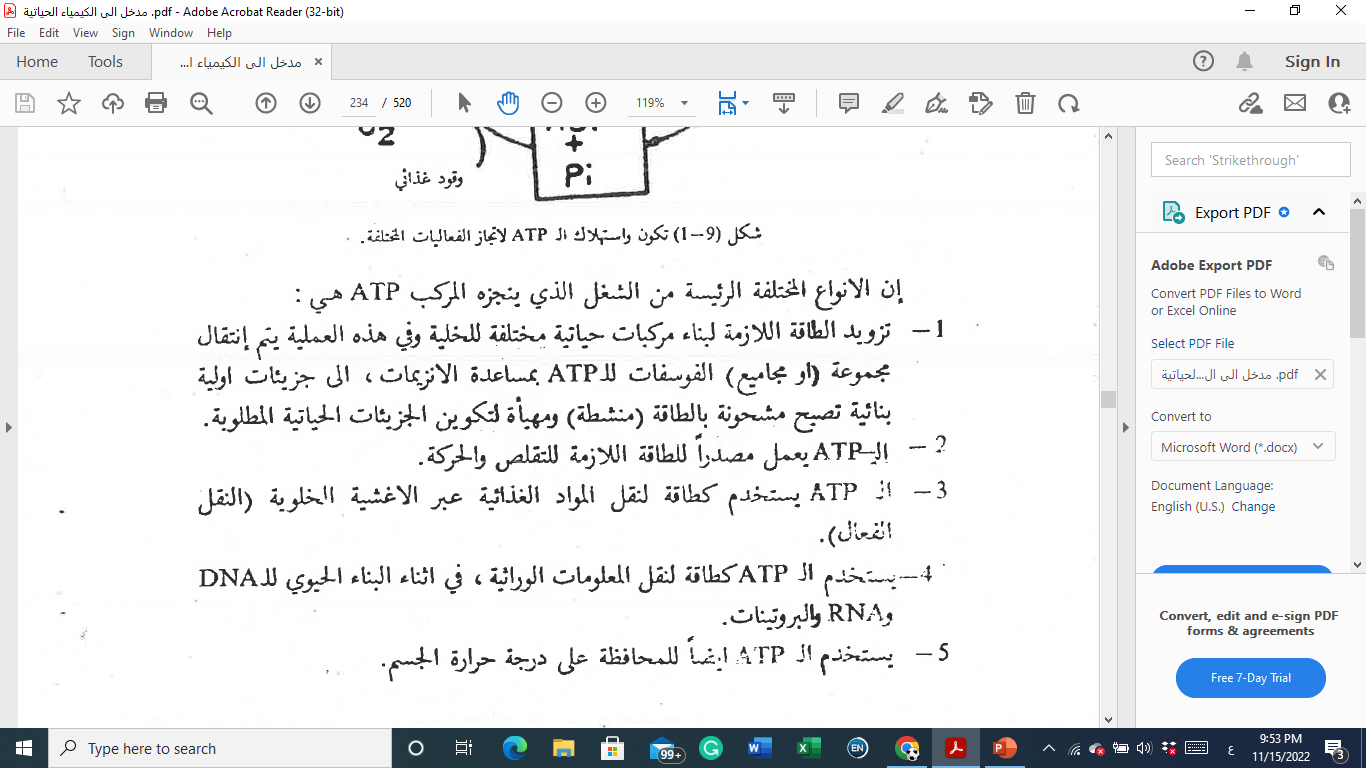 نقل الطاقة بشكل قوة مختزلة
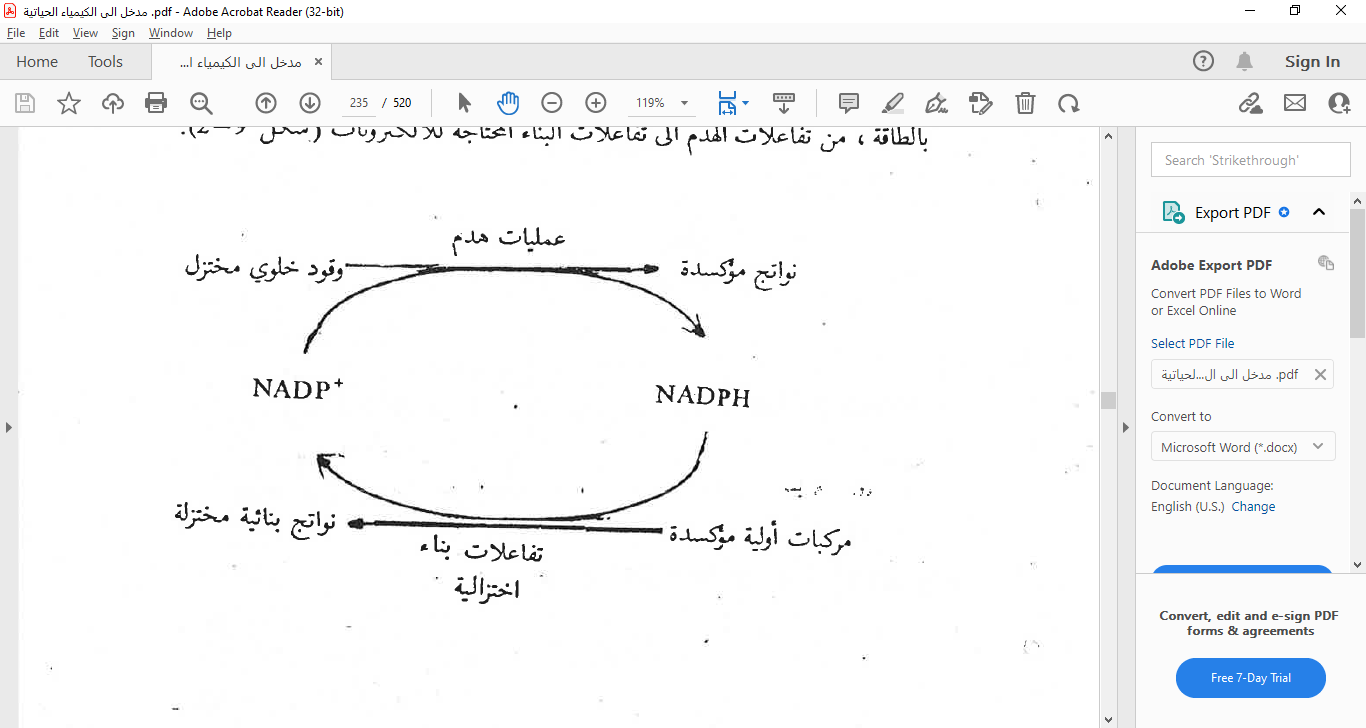